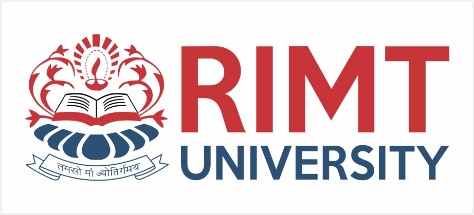 Engineering Mathematics I BMAT 1111
Course Name: B. Tech (CSE) Semester: 1st
Prepared by: Sachin Syan
education for life                                          www.rimt.ac.in
1
Dr.Nitin Thapar_SOMC_ITFM
Department of Computer Science & Engineering
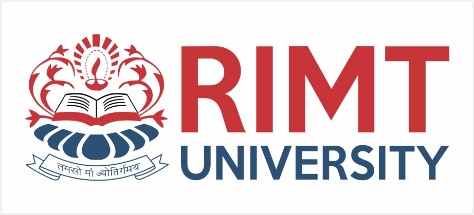 Reduction to Normal Form
Every non-zero m ×n matrix of rank r can be reduced, by a sequence of elementary transformations, to the form


(Normal form or first canonical form), where      is the identity matrix of order r.
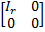 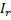 Department of Computer Science & Engineering
education for life                                          www.rimt.ac.in
For every matrix A of rank r, there exists non-singular matrix P and Q such that 
Every non-singular matrix is a product of elementary matrices.
The rank of a matrix does not change on multiplication with a non-singular matrix.
The rank of the product of two matrices cannot exceed the rank of either matrix.
Let A be any non-singular matrix and B is a matrix such that AB exists. Then rank of AB is equal to rank of B.
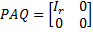 Department of Computer Science & Engineering
education for life                                          www.rimt.ac.in
Finding rank of matrix
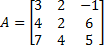 e.g. find the rank of the Matrix
We have



 

              
Thus,
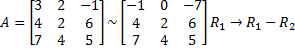 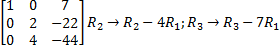 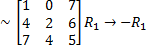 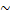 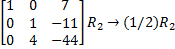 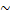 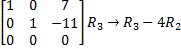 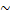 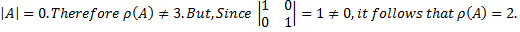 Reduce the matrix                               to the normal form and hence, find its rank.













Hence, the rank of the matrix is 2.
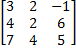 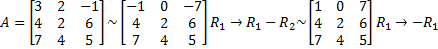 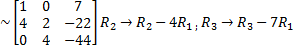 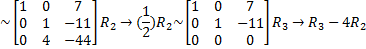 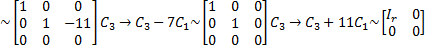 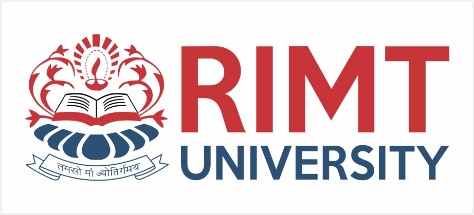 Summary
We studied the conversion of the matrix to the normal form and finding the rank of the matrix.
Department of Computer Science & Engineering
education for life                                          www.rimt.ac.in